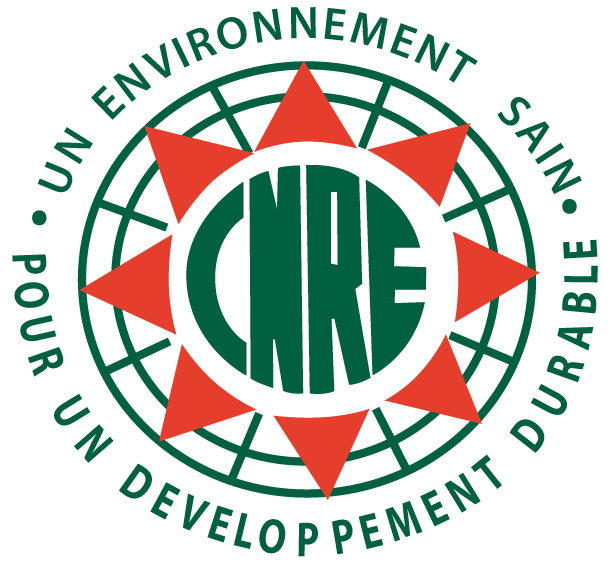 Service Système Informatique et Maintenance
Le réseau de desserte du CNRE
- 22 au 25 Août 2017 -
RAMAROSON Edmond
RANJALAHY Hary
Service Système Informatique et Maintenance
INVENTAIRE INFORMATIQUE
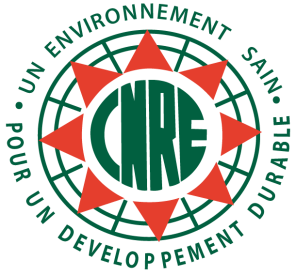 2 switch cisco
1 serveur
1 routeur
4 switch
12 PC et laptops (filaires)
Une quarantaine d’appareils portables (wifi)
Service Système Informatique et Maintenance
TOPOLOGIE DU RESEAU
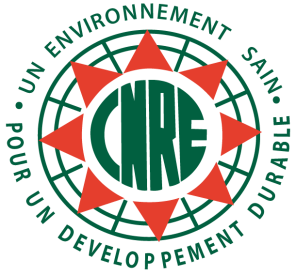 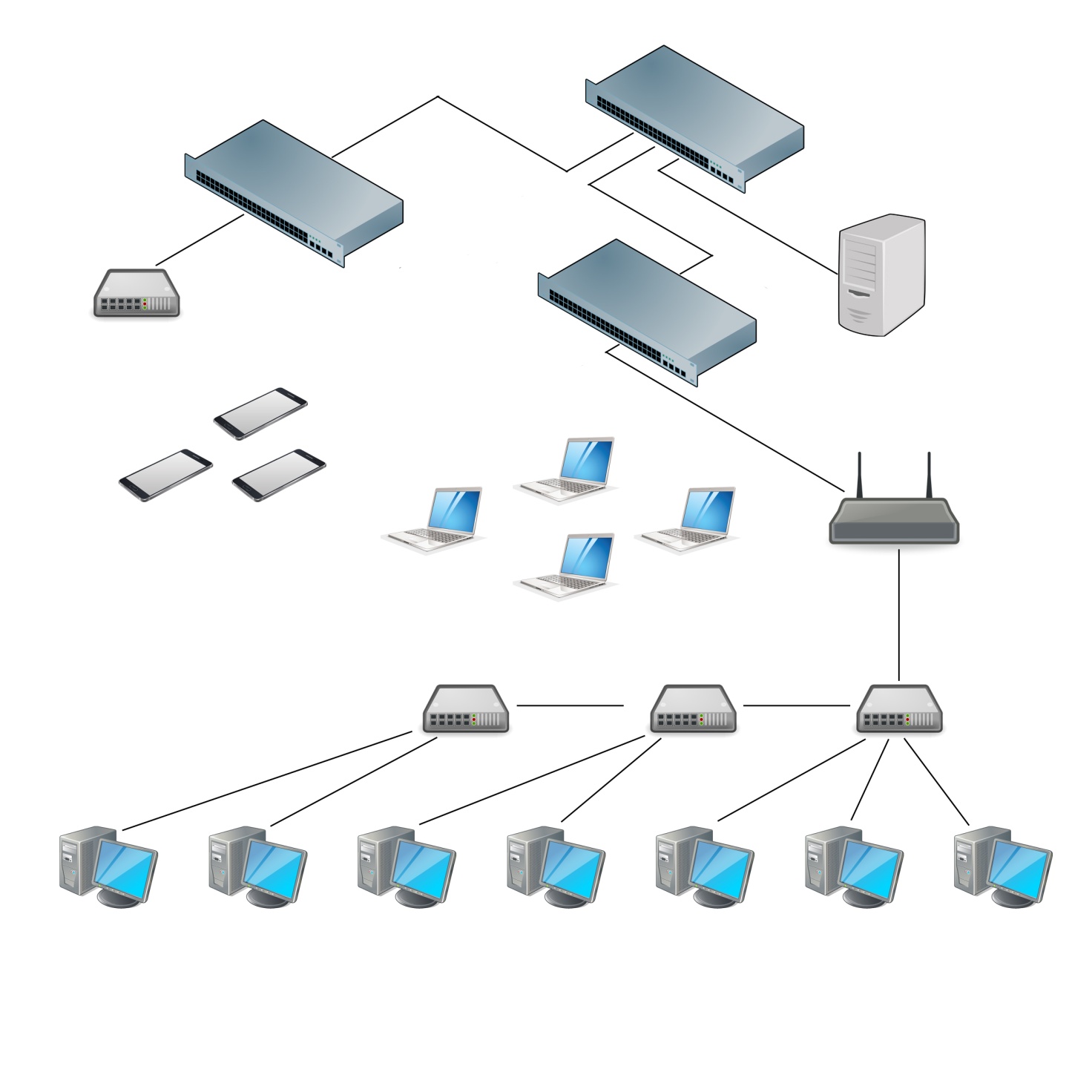 iRenala
LME
DHCP
192.168.3.1/24
Serveur PfSense
Bâtiment central
DHCP
192.168.1.1/24
Service Système Informatique et Maintenance
UTILISATION DU RESEAU
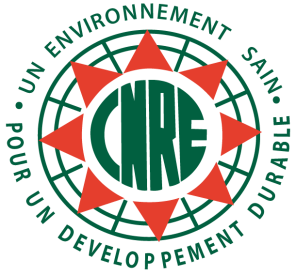 Stagiaires : 03
Chercheurs : 23
PAT : 13
MERCI DE VOTRE ATTENTION
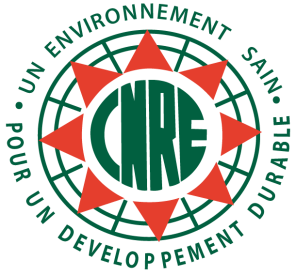 Merci !!!